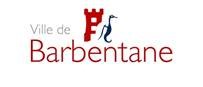 Restaurant  Scolaire Les Moulins 04.90.90.17.29
Les fruits et légumes de saison, la viande,  provenant des producteurs  BIO ou non BIO de Barbentane  ont comme logo la lettre
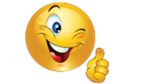 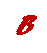 Menus du 04 au 08 novembre 2024
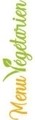 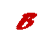 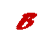 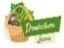 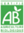 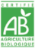 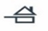 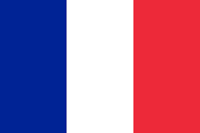 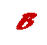 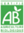 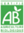 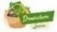 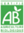 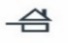 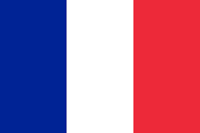 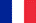 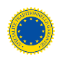 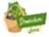 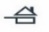 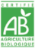 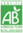 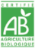 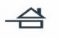 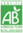 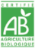 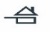 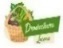 La cuisine municipale se réserve la possibilité de modifier les menus en fonction des aléas du marché et des livraisons
Pains des boulangeries de Barbentane
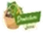 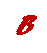 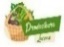 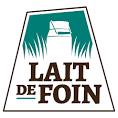 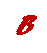 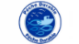 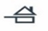 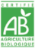 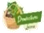 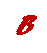 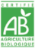 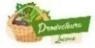 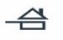 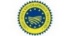 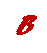 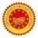 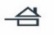 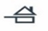 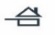 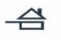 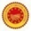 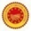 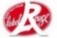 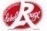